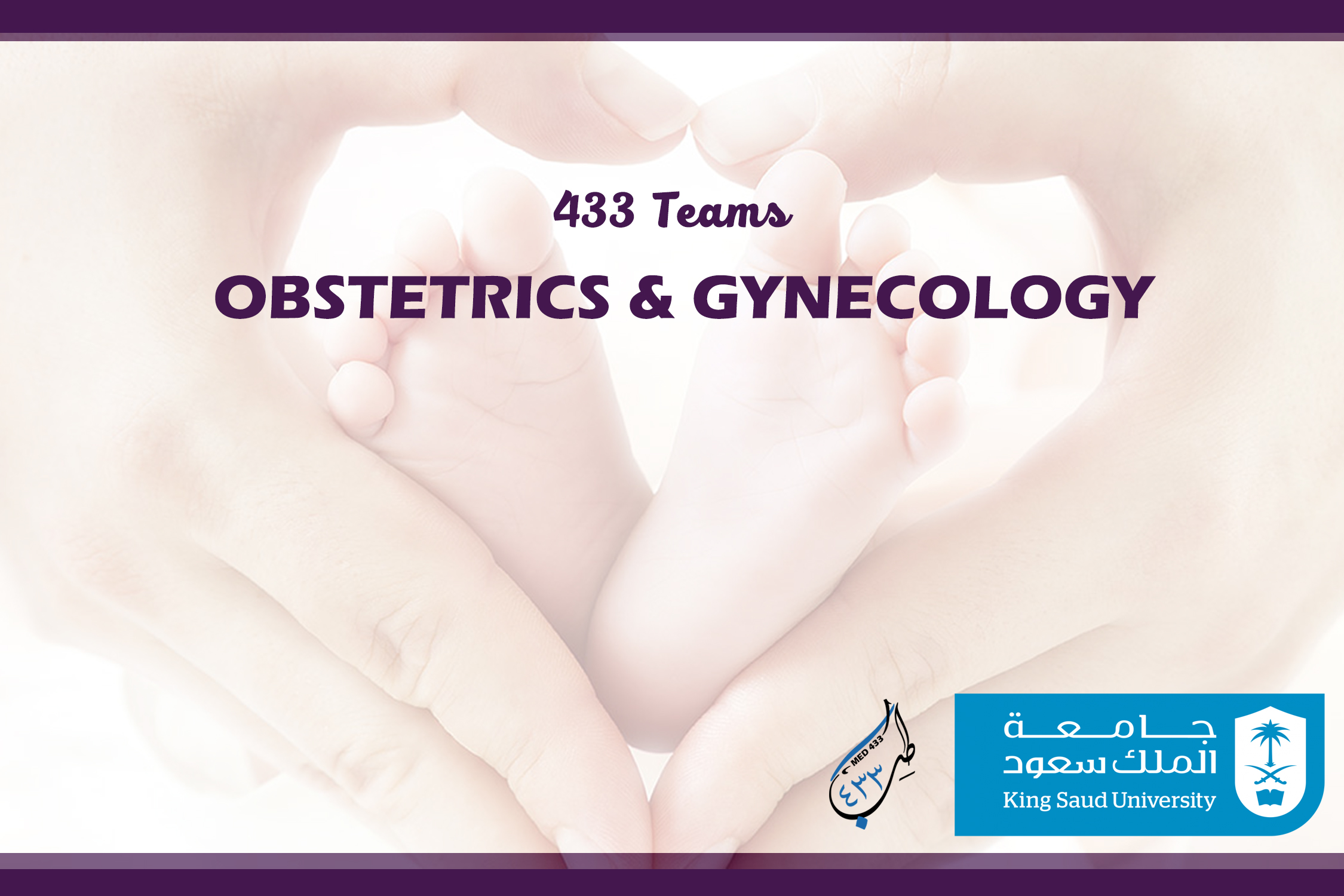 Antepartum care
Video notes + Case
433OBGYNteam@gmail.com
Objective:
Diagnose pregnancy
Determine gestational age
Assess risk factors for pregnancy complications, including screening for intimate partner violence
Describe appropriate diagnostic studies and their timing for a normal pregnancy
List the nutritional needs of pregnant women
Identify adverse effects of drugs and the environment on pregnancy
Perform a physical examination on obstetric patients
Discuss answers to commonly asked questions concerning pregnancy, labor and delivery
Describe approaches to assessing the following:
Fetal well-being
Fetal growth
Amniotic fluid volume
Fetal lung maturity
Describe the impact of pregnancy on medical problems and the impact of medical problems on pregnancy
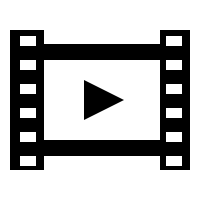 Video :
https://www.youtube.com/watch?v=JM7oqjqtA8o&index=6&list=PLy35JKgvOASnHHXni4mjXX9kwVA_YMDpq
At 1st visit :
History will take, include : 
Chronic medical issues 
Past pregnancy and their outcomes
Gynecological issues 
Genetic screening issues 
Social history :
Smoking , increase risk to  : Miscarriage, placental abruption, IUFR, SIDs, birth defect, preterm delivery
Alcohol, increase risk to : Mental retardation, Developmental Delay , birth defect 
Drugs
Environment and health hazard
Domestic violence
Seatbelt
Start from 1st prenatal visit
Women who is receive Antepartum care in 1st trimester had better pregnancy outcome 
Home pregnancy test : positive when beta HCG  25 
Pregnancy symptoms: fatigue, vomiting, nausea, tenderness 
For low risk women : first prenatal visit will intake visits at 6-8 weeks followed by first prenatal visit before <12 weeks

Goals of prenatal care : 
Early and continuous risk assessment 
Health promotion 
Medical and psychosocial intervention and follow up
Estimated date of delivery
Regular period
Irregular period
Confirmation
By ultrasound
EDD= 40 weeks past LMP
follow up :
every 4 weeks, until 28 weeks
every 2 weeks, until 36 weeks
every 1 weeks, until delivery
During visit asses : weight , blood pressure, fetal assessment
Diabetic screening:
1 hours glucose tolerance test between 24-28 weeks 
for obese women : diabetes screening initial at first visit
How do we monitor the fetus during pregnancy ?
Fetal HR by Doppler device at 12 weeks 
Chromosomal screening :
1st trimester screen : trisomy 21\18 
Preformed between 10-13 week 
Is ultrasound assessment of nuchal  translucency 
And maternal serum  test :    PAPPA ,  and free beta HCG
b. Maternal serum screening :
Preformed between 15-20 weeks
Triple test :alpha fetal protein , estriol, HCG
Quad test : alpha fetal protein , estriol, HCG, inhibin 
c. Fetal survey ultrasound performed between 18-20 weeks 
Non stress test 
Maternal kick counts : 5 movement \ 1 hours, or 10 movement\2 hours 
Fundal height: 
measurement the higher ( pubic symphysis to top of fundus) = #of week gestational
Amniotic fluid index  : decreased fetal urinary output lead to decrease amniotic fluid
fetal lung maturity : respiratory system is last system mature functionally
Unique nutrition need during pregnancy :
Folic acid : 0.4 mg/day to reduce neural tube defect , In high risk women (DM, antiepileptic medication, pervious NTD): 4 mg/day
 
2. Weight :
recommended weight gain based on pre-pregnancy 








3. Food with risk :
Milk and cold lunch meal  listeriotic  increase IUFD
Large fish ( tuna , shark, king mackerel )  increase mercury 
Some Herbal
Case
A 24-year-old woman presents to the office for her routine prenatal visit. She appears anxious. She denies fever,chills, abdominal pain or cramping. She says that she has been urinating more frequently than usual, without pain, and notes fatigue that she attributes to stress at her work. Her last menstrual period was 7 weeks ago, and she typically has 28-day cycles. She has never been pregnant. She tells you that she and her boyfriend plan to marry in the next year. Her medical history is only significant for a hyperthyroid disorder, which she has had for over 10 years. Her last check up was about 6 months ago. She takes methimazole. 
Otherwise, she has had routine gynecologic follow up, with normal pap smears and she has never been diagnosed with a sexually transmitted infection. The patient is 170 pounds and is 5’5” tall. On physical exam, her vital signs include a pulse of 85, blood pressure of 115/70. Speculum exam reveals normal appearing vaginal epithelium and cervix. The cervical os is closed. Bimanual exam reveals a slightly enlarged and globular uterus consistent with a 7 week sized pregnancy; the adnexae are without masses and tenderness.
Case Qs
1. What are the first steps in the assessment of this patient?
•  If not confirmed, urine or serum HCG to determine if pregnant
•  Evaluate the early gestation with ultrasound (transabdominal or transvaginal) to determine location of
pregnancy, confirm due date and number of embryos. Fetal cardiac activity visualized on ultrasound usually
confirms early viability
•  Gestational age can be determined from her last menstrual period, and compared to her early ultrasound.
Consideration to changing her gestational age on ultrasound criteria would be:
•  If less that 12 weeks, would use the ultrasound date if off by more than 5 days
•  If between 12 and 16 weeks, would use the ultrasound date if off by more than 7 days
•  Address her visible anxiety
•  Related to viability?
•  Related to her medical issues with thyroid disease and medications?
•  Help schedule her for follow up with Maternal Fetal Medicine service, as well as an Endocrinologist
Case Qs
2. With routine prenatal care, what factors need to be discussed with this patient?
•  Nutrition and weight gain counseling: recommended weight gain based on pre-pregnancy BMI <18.5 is
28-40 lbs, 18.5 – 24.9 is 25 – 35 lbs, 25 – 29.9 is 15 – 25 lbs, >30 is 11 – 20 lbs
•  Sexual activity: is not restricted during pregnancy, unless conditions such as preterm labor, placenta previa
or preterm premature rupture of membranes is present
•  Exercise: up to 30 minutes of moderate exercise per day is encouraged, as permitted by personal tolerance
•  Travel: without complication, air travel is generally safe up to 36 weeks. However, prolonged periods of
inactivity (sitting) should be avoided
•  Environmental and work hazards
•  Tobacco and alcohol use
•  Substance abuse
•  Medication use
•  Intimate partner violence
Case Qs
3. What are the routine laboratory studies collected at the first prenatal visit?
•  Blood and Rh typing, hepatitis and rubella titers, antibody screening, HIV screening, screening for chlamydia
and gonorrhea
•  Consideration can be given to screening for hemoglobinopathies (with hemoglobin electrophoresis) and
cystic fibrosis
4. What additional screening tests does she require with her thyroid disease?
•  Evaluation of the thyroid should include TSH and Free T4 levels
5. What additional concerns should be discussed with the patient regarding management of her pregnancy
•  With poorly controlled thyroid disease, there may be increased need for medically indicated preterm delivery
•  Slight increased risks in intrauterine growth restriction and fetal loss, requiring antenatal testing in the
third trimester, or sooner with more severe disease
•  Increased risks of fetal heart rate abnormalities
•  Increased risks of preeclampsia
Case Qs
6. What concerns are there for medication use for hyperthyroidism in pregnancy?
•  Propylthiouracil generally safe in pregnancy, small amounts cross into breast milk
•  Methimazole thought to have increased risk of fetal aplasia cutis (recently refuted), also higher secretion
into breast milk, but generally considered safe

7. How can this patient be followed for fetal well being in the third trimester?
•  Initial development can be evaluated with anatomic survey (scheduled in 16-20 weeks)
•  Fetal growth can be measured monthly with ultrasound
•  Well being can be assessed with either non-stress tests (twice a week) or biophysical profiles (once a
week)
•  Biophysical profile includes:
•  Fetal movement: three or more discrete body/limb movements in 30 minutes
•  Fetal tone: one or more episodes of extremity extension/flexion, or open/close of hand
•  Fetal breathing movements: episode of rhythmic fetal breathing for 30 seconds
•  Amniotic fluid volume: pocket of fluid that measures at least 2 cm in 2 perpendicular planes
Done by:Yara AlAnazi
Revied by: 
Razan AlDhahri